Epsilon Mu Mu Chapter
Omega Psi Phi Fraternity, Inc.

Scholarship Committee
2025
EMM Scholarship Committee 2025

Bro. Ron Richardson
Bro. Troy Richards
[Speaker Notes: May 5, 2023]
Who:
College bound male high school seniors in the Tampa Bay commuting areas.
 Previous EMM Scholarship winners maintaining a 3.0+ (within the last three years) 
What:
2025  annual scholarship contest which promotes academic excellence and community service.
Competing for $15,000 (10K HS & 5K Continuing Education)
When:
Post the application package on the EMM social medial platforms and our webpage NLT January 19, 2025
Ensure the STEM committee and Tampa area high schools list the package on their scholarship portal NLT January 23rd
Applications must be postmarked to EMM P.O. Box NLT March 22, 2025
Scholarship committee rank and rate packages NLT April 3rd (to present award to students at awards ceremonies (usually beginning of April)
Contact High School to coordinate presentation to winning students at awards ceremony NLT April 5th
Where:
Participate with local high schools in awarding the winners from our scholarship effort during their 2025 award ceremony (normally in the month of April)
Distribute checks to winners in August 2025 directly to the college in the name of the winners.
Prioritize
How:
An official copy of their high school transcript with raised seal.
A completed scholarship application (download from social media or website).
Three letters of recommendation (Counselors, Pastor, etc.)
A 650 to 800-word well organized and prepared double-spaced typewritten essay on one of  the following topics below: 
Social Media and Democracy: Analyze the role of social media in shaping public opinion during a recent political event.
Prioritize
How:
 Cont:
Racial Justice Movements:  Reflect on a personal experience that led you to engage with issues of racial injustice and how it shaped your understanding of systemic inequalities.
Economic Disparity: Discuss the impact of economic disparities in your community and how you’ve attempted to address them through volunteer work or advocacy.
Prioritize
Committee Members
Bro. Ron Richardson		Committee Chair
Bro. Troy "Melo” Richards		Co-Committee Chair
Bro. Roderick Cunningham	Immediate Past Basileus
Bro. Shawn Travis			Vice Basileus
Bro. Sylvester Barnwell                  Bro. George Rowan
Bro. Adam Watts                            Bro. Benjamin Lytle
Bro. Hasani Jackson                       Stem Committee 
Bro. Jamal Mickens
Bro. Amour Savage
Bro. DeLawrence Shepherd, Jr.
Prioritize
QUESTIONS?????
Prioritize
THANK YOU!
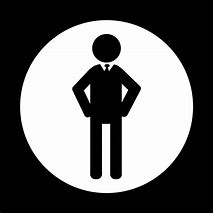 Bro.Ronald Richardson, Lambda Gama Gama 2002
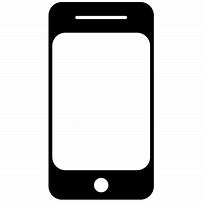 (703) 346-8646
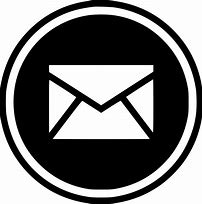 Ronald.richardsonsr02@gmail.com
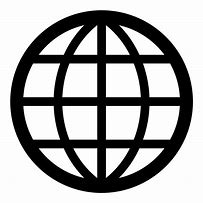 Home - Epsilon Mu Mu Chapter of Omega Psi Phi Fraternity (emm-opp.org)